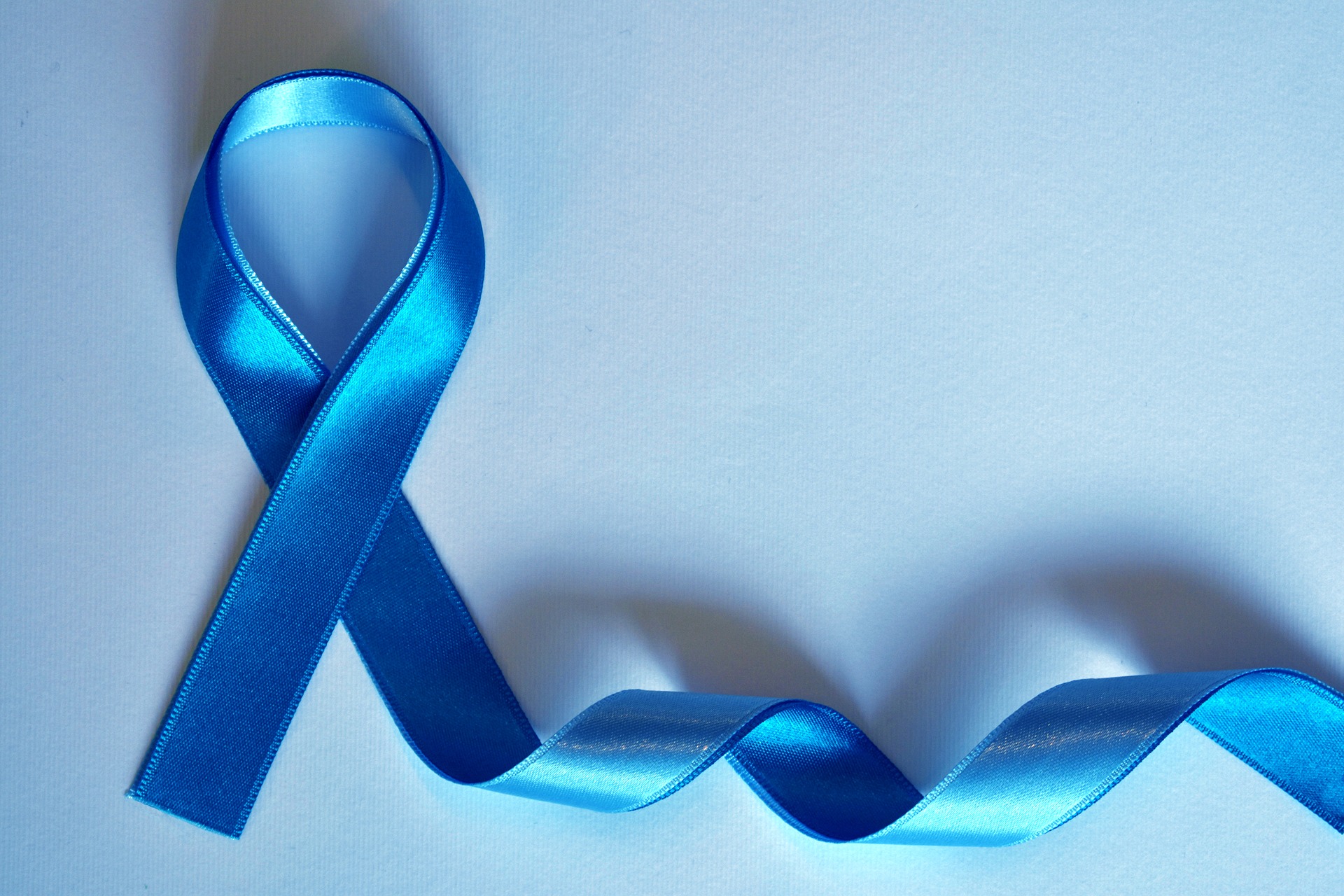 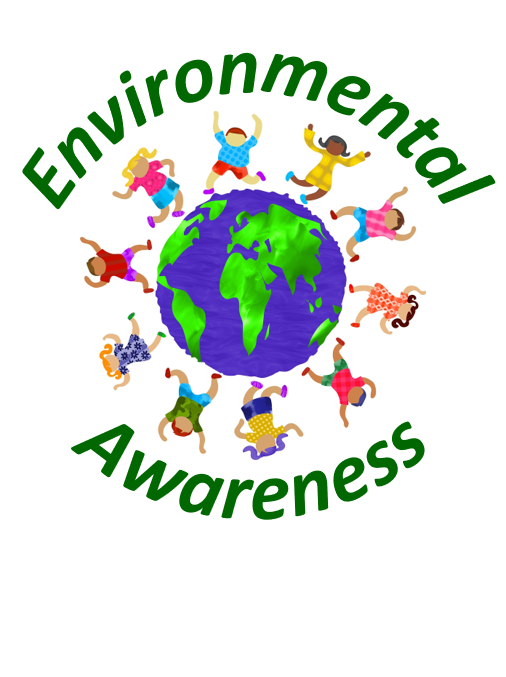 Public Health Issues
What are public health issues?
Public health issues can be defined as problems related to the overall health of our global population. 
In contrast to healthcare, public health is not focused on single patients but rather on the health of whole populations. 
There are several threats regarding public health to our nowadays society. 
In the following, the causes, effects and solutions regarding the public health problems are examined.
Causes
Low health standards
Lack of fertile fields for agriculture
Lack of contraceptives
Vaccination refusal
Excessive use of vehicles
Excessive consumption
Poverty
Lack of education
Political goals
Industry goals
Lack of exercise
Unhealthy food
Corruption
Alcohol
Tobacco
Illegal drugs
Low health standards
One cause for public health issues are low healthcare standards in many countries. 
This problem is especially severe in third world countries which are usually quite poor and do not have advanced public healthcare infrastructures like in the Western world. 
If people get sick in those countries, they usually have to pay part or the whole treatment costs by themselves. 
Many people are not able to afford those treatment costs and therefore may suffer from adverse consequential issues in the future or may even die from diseases. 
Also the quality of medical treatment itself is far from optimal. 
Many hospitals are overcrowded and have not enough stuff to deal with the number of people who urgently need treatment.
Lack of fertile fields for agriculture
In many countries, there is a lack of fertile fields. 
Since farmers often have to rely on crop yields as their single source of income, a lack of fertility of their fields may threaten their livelihood. 
Making things worse, this problem will likely be even more severe in the future. 
Due to the climate change, average air temperature will increase over time. 
This may lead to the problem of water scarcity. 
Areas which already currently suffer from water shortages will be quite helpless in the future and may be forced to leave their homes since they will no longer be able to harvest enough crops from their fields due to water shortages.
Lack of contraceptives
In some countries, there may also be a lack of contraceptives or at least a lack of understanding on how important contraceptives really are to regulate the number of children. 
A lack of contraceptives not only leads to a high number of children per household which in turn may lead to poverty for each individual. 
It may also lead to a spread of serious diseases like HIV.
Vaccination refusal
Many people, even in developed countries are still quite sceptic about the use of vaccines. 
They think that vaccines are either unnecessary or even harmful. 
Therefore, many people refuse vaccines for their children. 
This behavior may harm their children through diseases and may also harm other people since children carrying diseases are likely to infect other people.
Excessive use of vehicles
Our excessive use of vehicles also contributes to public health issues. 
In the Western world, almost every household has at least one car. 
Some household even have two or more motor vehicles. 
The use of motor vehicles which run by fossil fuels is quite harmful to our environment since it implies the emission of several harmful substances, including greenhouse gases which contribute to the global warming problem. 
The use of motor vehicles also decreases the local air quality since the particulate matter issue is exacerbated.
Excessive consumption
Since the industrial revolution period, worldwide consumption levels skyrocketed. 
This is due to the fact that with the help of machines, we are now able to produce large quantities of goods with a low unit price. 
This development in consumption behavior has severe economic downsides. 
In order to be able to meet the demand for material things, we have to extract large amounts of resources out of the ground. 
This can lead to a depletion of resources. 
Moreover, in the production process, harmful gases like CO2 and methane are emitted into the earth, contributing to the global warming problem. 
Global warming in turn can lead to the destruction of living spaces for many people and is also like to lead to water shortages and food scarcity.
Poverty
Many people, especially in developing countries, suffer from extreme poverty. 
They are often not even able to afford basic items like enough food and drinks. 
This in turn often leads to diseases since their immune systems is weakened due to their poor living conditions and their malnutrition.
Lack of education
A lack of education also contributes to several public health issues. 
The level of education significantly determines a person’s attitude towards life. 
This includes his or her consumption behavior as well as their social behavior. 
A lack of education will likely lead to a state where people do not care at all about their environmental behavior since they simply do not comprehend how their daily actions affect our environmental system. 
A lack of education also contributes to public health issues since uneducated people are likely to drink and smoke and therefore suffer from the adverse health effects regarding this behavior.
Political goals
When it comes to public health issues, political goals are another important factor. 
In an ideal world, politicians should strive for the improvement of the life quality of people in their countries. 
However, in many countries, political goals and private goals diverge significantly. 
There are countries where dictators try to keep people poor and uneducated in order to sustain their reign. 
Dictators know quite well that people may overthrow them if they have the opportunity to do so. 
Thus, it is in a dictator‘s interest to assure his reign, even if this means that most of the local population will have to suffer.
Industry goals
There is also a divergence between social and company goals. 
Since companies usually strive to maximize profits, this may come on the cost of our global society. 
For example, industries may strive to produce large quantities of goods in order to maximize their profits. 
This also leads to large amounts of emissions and all kinds of other pollution. 
It also contributes to global warming. 
Our society will suffer from the adverse consequences of this profit maximizing behavior, however, firms do not have an incentive to stop it. 
Thus, if there is not enough regulation, industries are likely to impose negative externalities on the public which will in turn lead to severe public health issues.
Lack of exercise
In the last decades, we have seen a significant shift from physical to mental work. 
Since our daily life is centered around our jobs, many people sit in offices the whole day. 
This change in working conditions is likely to lead to obesity and other health issues if people do not work in order to mitigate the related health problems. 
Thus, a lack of exercise and physical work may also lead to several public health issues.
Unhealthy food
In the last decades, we have seen a significant shift from physical to mental work. 
Since our daily life is centered around our jobs, many people sit in offices the whole day. 
This change in working conditions is likely to lead to obesity and other health issues if people do not work in order to mitigate the related health problems. 
Thus, a lack of exercise and physical work may also lead to several public health issues.
Corruption
Corruption can also lead to public health issues. In many countries, politicians, police officers and other officials can be bribed in order to get building permissions or other amenities. 
This means that people with money may be able to influence political decisions to their favor. 
On the flipside, this means that poor people may suffer even more since they are not able to influence the decision processes at all. 
They may even lose all their belongings and their livelihood due to corruption. 
Thus, corruption can play a crucial role for public health issues.
Alcohol
Alcohol is a quite serious cause for public health issues. In many countries and cultures, alcohol is propagated as harmless substance for partying purposes. 
However, alcohol is one of the most harmful drugs. 
In fact, many studies found that alcohol can be considered the most harmful drugs if we add not only private, but also social adverse effects. 
The interesting part of this findings is that nobody seems to be eager to talk about this issue. 
Alcohol is still quite accepted in many cultures and therefore alcohol abuse is on a daily basis. 
According to the WHO, around 3 million people die from the harmful use of alcohol each year. 
Thus, alcohol can be regarded as an extremely dangerous drug which causes massive adverse health effects, also it is often belittled by ignorant people.
Tobacco
Tobacco is another legal drug that imposes massive adverse effects on our public health system. 
According to the WHO, 8 million people die from the effects of tobacco use each year. 
Therefore, tobacco can be regarded as the most dangerous drug in terms of deaths per year worldwide. 
Although quite accepted in many societies, tobacco plays a major role for lung cancer and other serious diseases and therefore contributes to public health issues in a severe manner.
Illegal drugs
There are many illegal drugs which may also cause some health issues. 
Although hyped in the media, the number of death from illegal drugs is quite low compared to the number of death from legal drugs like alcohol and tobacco. 
Therefore, although illegal drugs are not that important for public health compared to legal drugs, they still impose significant costs on our public health system.
Effects
Alcohol-related effects
Tobacco-related effects
Drug-related effects
Obesity
Malnutrition
Mental issues
Air pollution
Global warming
Lack of access to basic care
Non-communicable diseases
Antimicrobial resistance
Pandemics
HIV
Dengue fever
High-threat pathogens
Alcohol-related effects
The excessive use of alcohol is responsible for a significant number of deaths each year. 
It can also lead to several serious health issues, including the cirrhosis of the liver. 
Alcohol also increases aggression level for most people which also increases the probability for brawls and their adverse effects. 
Thus, alcohol can have serious adverse effects for individual as well as for public health.
Tobacco-related effects
Tobacco also leads to serious public health effects. 
Tobacco is the most dangerous drugs in terms of deaths per year. 
Moreover, tobacco also leads to high social costs since the treatment of lung diseases can be quite costly and these costs are often borne by the taxpayer through health insurance schemes. 
Therefore, the use of tobacco can lead to several private as well as public health issues.
Drug-related effects
Illegal drugs can also cause several adverse health conditions. 
This may come in the form of serious diseases like HIV or also from overdoses. 
Although illegal drugs cause significantly less deaths per year compared to legal drugs like alcohol or tobacco, illegal drugs still pose serious public health issues since people addicted to these substances are likely to suffer in a dramatic manner.
Obesity
Obesity is a major public health issue in our current society. 
This is due to the fact that people mainly sit around the whole day, starring at their computer and waiting until the day is over and they can go home and watch their favorite serious on their couch. 
Moreover, many people eat quite unhealthily. 
This combination of low level of movement and unhealthy food leads to obesity for many people. 
Obesity in turn can lead to serious health conditions and affect people not only physically, but also mentally.
Malnutrition
Malnutrition is a huge public health issue, especially in poor developing countries. 
In these countries, people usually have many children. 
However, many children need many resources in order to grow healthy. 
Poor families are often not able to provide enough food and minerals to their children, which results in malnutrition. 
Malnutrition can in turn lead to a weak immune system and may even lead to death.
Mental issues
Public health issues can also include mental issues. 
Since we are affected by so many impressions today, our brain may not be able to deal with all of them. 
There are many people who report that they feel burned out. 
The number of people suffering from mental health conditions increased drastically over the last decades. 
If our society and our value system continue to value excessive mental work, chances are that the number of mentally sick people will continue to increase in the future.
Air pollution
Air pollution can also be regarded as public health issue since it contributes to all kinds of diseases. 
These diseases are likely to lead to high health costs in return which are often borne by the taxpayer through health insurance schemes.
Global warming
Global warming is another issue which can be caused by public health issues. 
A major factor to global warming is the emission of greenhouse gases. 
These gases are emitted in industrial processes, but also through the daily use of our cars.
Lack of access to basic care
Many people worldwide lack access to basic care. 
This includes basic things like sufficient food and drinks but also includes basic supply with healthcare items. 
The lack of access to these basic items is usually due to the fact that many people around the world are quite poor and are not able to afford these basic daily life items.
Non-communicable diseases
Non-communicable diseases are diseases that are not transmissible directly from one person to another. 
Examples for those kinds of diseases are autoimmune diseases, heart attacks or diabetes. 
These diseases are often related to our consumption behavior. 
For example, type 2 diabetes is often caused by the consumption of excessive amounts of sugar and a low level of physical activity. 
Non-communicable diseases cause serious health conditions for a large amount of people wordwide.
Antimicrobial resistance
In the mainstream medicine, antibiotics are often prescribed in an excessive way. 
However, the excessive use of antibiotics can lead to antimicrobial resistance. 
This means that certain bacteria become resistant against antibiotics. 
This in turn may lead to an increase in deaths cases since antibiotics will no longer work to cure certain diseases.
Pandemics
Some public health issues may also lead to pandemics. 
Pandemics are likely to spread in regions where living and health conditions are quite basic. 
Poor people will not be able to fight these pandemics in a sufficient way, which may lead to the death of many people worldwide.
HIV
HIV is a big problem wordwide. 
HIV is often transmitted through sexual intercourse. 
HIV is a serious disease which often leads to death. 
It is especially harmful in countries which do not have a proper HIV treatment. 
These people will usually have quite low life expectancies. 
Thus, HIV can be regarded as a serious public health issue. 
It is often caused by a lack of education or the unwillingness to use contraceptives.
Dengue fever
Dengue fever is transmitted by mosquitos. 
It is a severe disease which causes many deaths per year. 
Especially in poor countries with low healthcare standards, Dengue fever has extreme adverse impacts.
High-threat pathogens
High-threat pathogens like Ebola can often spread in countries with low health standards. 
They are known to cause a high number of deaths. 
High-threat pathogens are likely to spread across country borders and thus may affect large areas and large numbers of people.
Solutions
Higher taxes on alcohol and tobacco
Improve health standards
Improve research
Transnational support
Reduction in consumption
Recycle and reuse
Reduce corruption levels
Promote vaccinations
Education
Convince others
Higher taxes on alcohol and tobacco
One measure to mitigate public health issues is to increase taxes on alcohol and tobacco. 
This tax increase will lead to an increase in prices and people will likely consume less due to this price increase.
Improve health standards
In many countries, it is crucial to increase their health standards. 
It should be assured that everyone who has severe heath conditions can be treated appropriately. 
Governments have to make sure that hospitals have enough financial resources and staff to work in an efficient way in order to be able to cure as many people as possible.
Improve research
Research is an important measure when it comes to the mitigation of public health issues. 
Advancements in research are the basis for the development of more effective drugs. 
This in turn will lead to better healing chances for patients. 
Moreover, through extensive research, some diseases which are currently incurable may be curable in the future.
Transnational support
It is crucial that rich developed countries support poor developing countries financially but also in terms of sharing their research findings in order to fight public health issues. 
By doing so, we will spread knowledge and research advancements in all parts of the world, which in turn likely leads to an increase in overall health standards and to a more effective treatment of diseases.
Reduction in consumption
Some public health issues are caused by our excessive consumption behavior. 
This is especially true for the global warming issue. 
The production and also the disposal or our goods lead to a huge level of greenhouse gas emission which in turn contributes to global warming. 
Global warming is a serious contributor to public health issues. 
It leads to water shortage for many people and may also destroy the livelihood for many people. 
Therefore, we should reduce our consumption in order to reduce our adverse impact.
Recycle and reuse
Another measure to mitigate public health issues is to recycle and reuse our material belongings more efficiently. 
Since our consumption level has a big effect on public health issues, we have to ensure that we use our resources in an efficient way in order to reduce the adverse effects.
 Thus, this could mean that you give away your old but yet working stuff or that you at least recycle it in an effective manner.
Reduce corruption levels
In order to be able to fight public health issues, we have to reduce corruption levels. 
Corruption often leads to a state in which a few wealthy people can do whatever they want, while most of the people suffer from severe health conditions due to poverty and a lack of public healthcare services. 
Thus, a reduction in corruption levels may also mitigate public health issues to a certain extent.
Promote vaccinations
Another reason for public health issues is that many people refuse vaccinations and also refuse vaccinations for their children. 
This behavior can lead to a spread of diseases. 
By promoting and education people about the effects of vaccinations, more people may be willing to accept vaccinations and therefore adverse public health effects may be lowered.
Education
Education is crucial for solving problems. 
This is also true for a mitigation of public health issues. 
We have to teach children as well as grownups about the adverse consequences and how we can mitigate them. 
By doing so, people will be more aware about their behavior and are likely to behave in a way that contributes to a reduction in public health issues.
Convince others
Your contribution is an important part for solving the public health problem. 
However, by convincing others, you can even make a bigger impact since you can multiply your positive effects. 
Tell your family and friends about the issue regarding public health and how they can contribute to its reduction.
Conclusion
Public health issues are a serious environmental problem. 
There are many causes for public health problems that can be altered by our daily behavior. 
For example, reducing the consumption of alcohol or tobacco would be a first step in order to mitigate adverse effects on your private health. 
Moreover, you can also take several measures that address the public health issue in a global context, for example through a reduction in your consumption behavior. 
If everyone makes a small contribution, together we can have a big impact in order to mitigate the public health problem.
Sources
https://www.livescience.com/36068-worldwide-illegal-drug-deaths.html
https://www.who.int/news-room/fact-sheets/detail/tobacco
https://www.who.int/news-room/fact-sheets/detail/alcohol
https://en.wikipedia.org/wiki/Drug_harmfulness#cite_note-5